Universidad Tecnológica del Valle del Mezquital
Departamento de Servicios Bibliotecarios
Ubicación
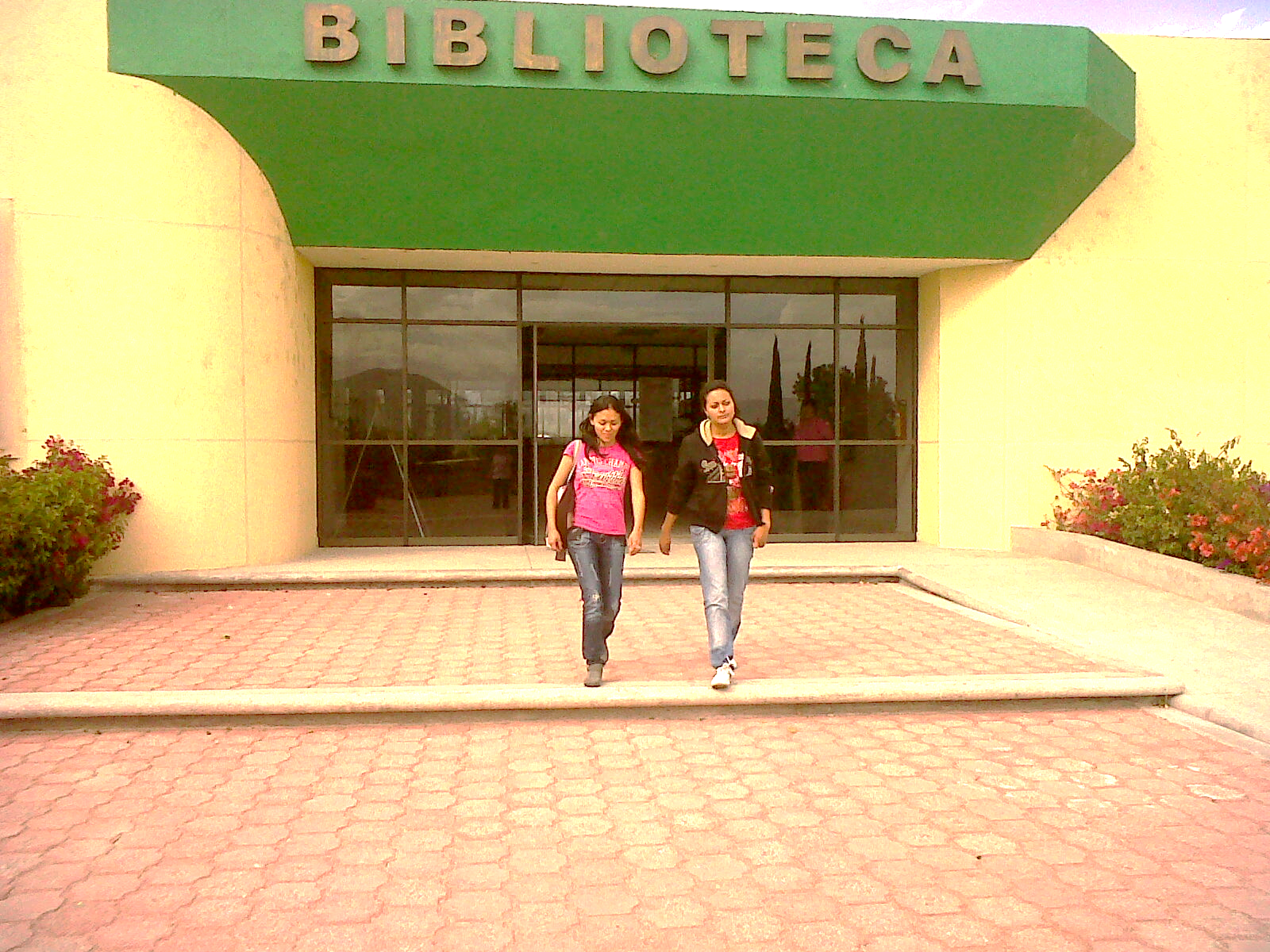 Nos encontramos en el edificio “a”, en la parte central del Campus Universitario.
Instalaciones
La  biblioteca cuenta para ti con:

Una Amplia sala de lectura.
21 módulos de estudio individuales.
Una aula con 30 computadoras  para   consultas con servicio de Internet inalámbrico en la periferia de la biblioteca.
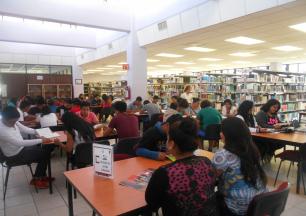 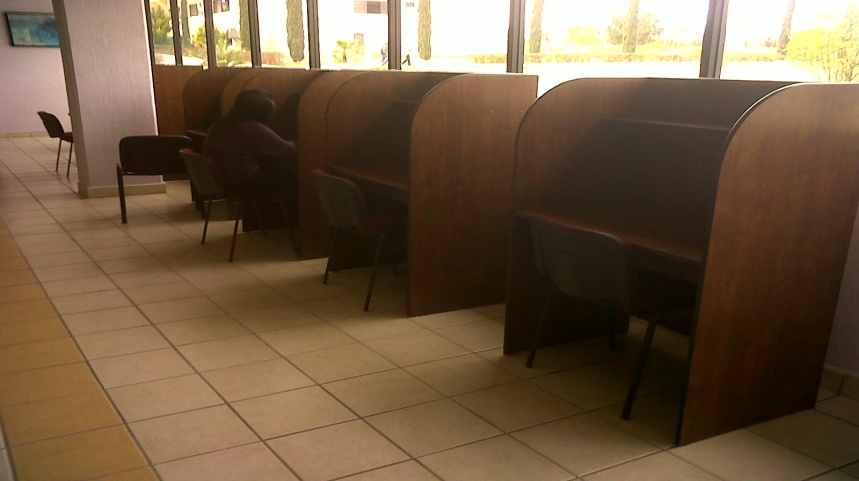 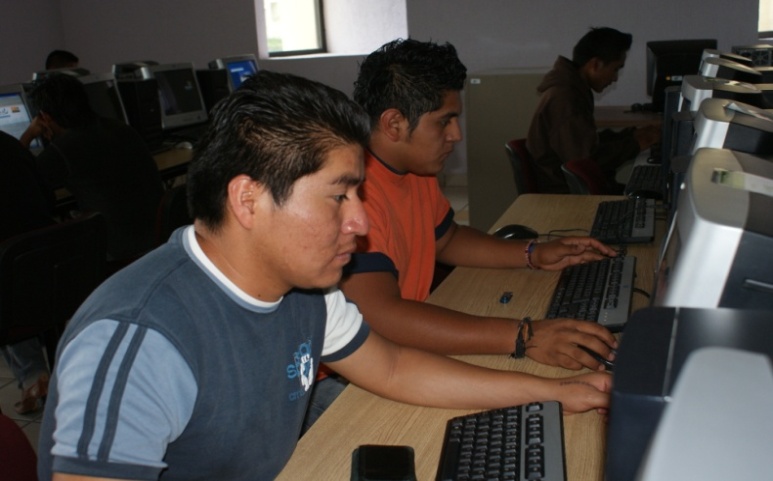 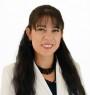 Mtra. Martha Guadalupe Amador Lara   
Jefa del Departamento de Servicios Bibliotecarios.
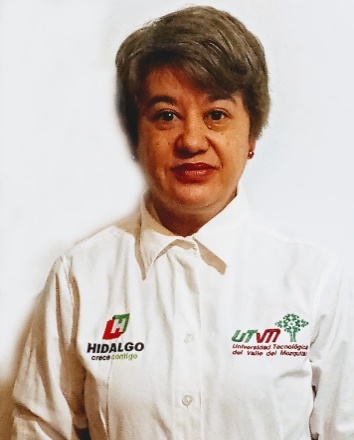 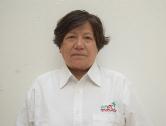 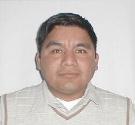 Atención del personal
Lic. Ma. del Socorro Josefina Luna Márquez 
Responsable del Área de Referencia.
T.S.U. Eric Silis Muthe
Coordinador del Área de Préstamos, Devoluciones, Apoyo Técnico.
Mtra. Marisol Vázquez de la Concha
Coordinador del Área de Préstamos, Devoluciones, Apoyo Técnico.
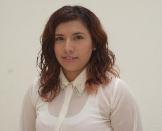 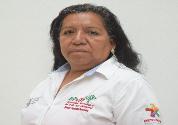 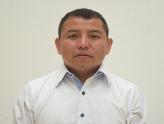 Téc. Itzel Jazmín Alcántara Palma 
Responsable de Préstamos, Devoluciones, Apoyo Técnico y Guarda-Objetos.
Téc. Leodegaría Ramírez Martínez 
Responsable del Área de Procesos Físicos, Técnicos y Coordinadora de la Biblioteca Digital.
L.C. Juan Manuel Martín Macario
Responsable de Procesos Físicos, Técnicos de Hemeroteca y Archivo Gubernamental.
Nuestro objetivo
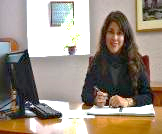 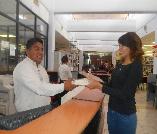 Brindar información oportuna, veraz  y actualizada de utilidad para toda la Comunidad Universitaria.
2

































































+
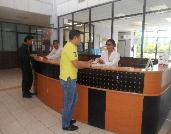 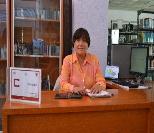 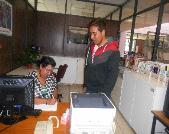 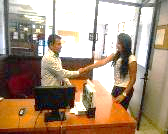 Ejes de acción
En conjunto con el personal de los servicios bibliotecarios satisfacer las necesidades de información física y digital de los usuarios de la biblioteca.
Ofrecer servicios de calidad.
Proporcionar las herramientas necesarias para que los usuarios encuentren la información requerida.
Capacitación en la búsqueda de información especializada.
Capacitación en los procesos operativos de la biblioteca.
Dar a conocer la normatividad que rigen a la biblioteca.
Mostrar las instalaciones.
Nuestros servicios
Catálogo en línea
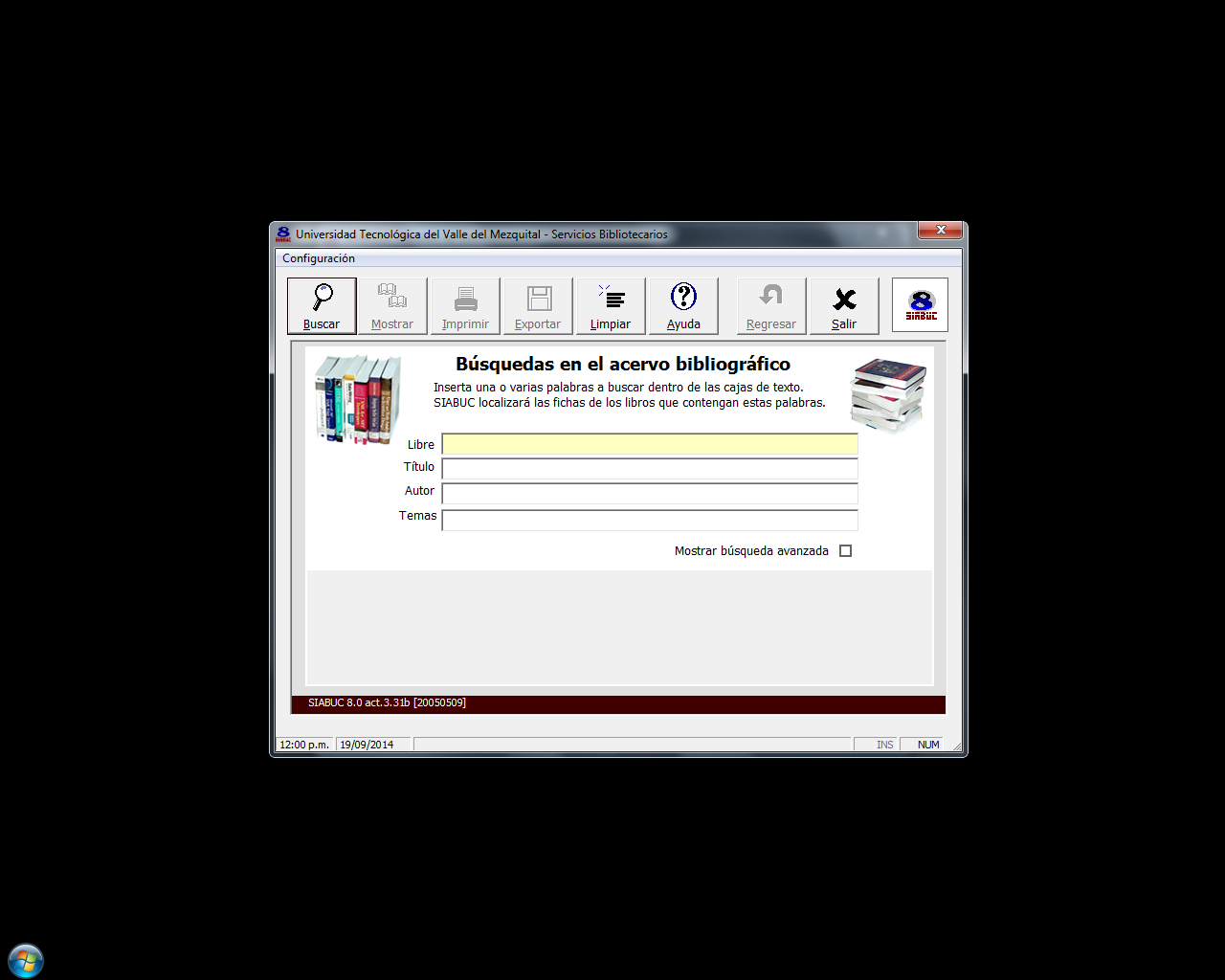 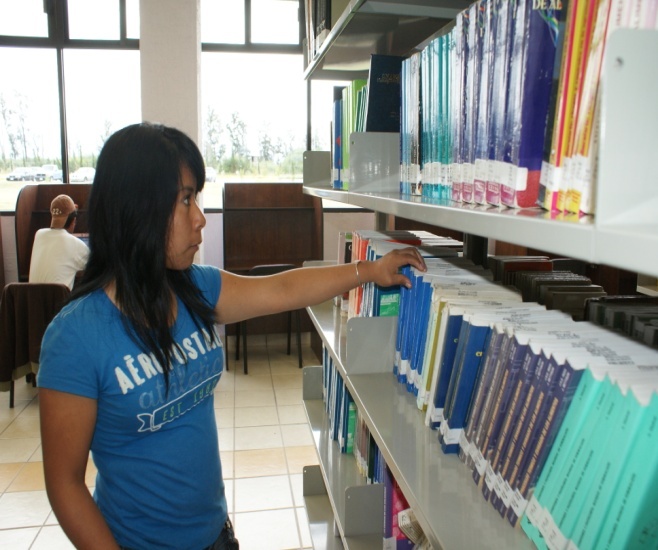 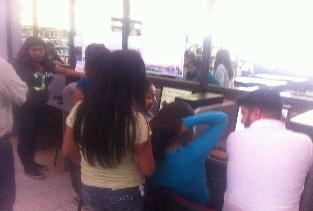 Servicio de referencias
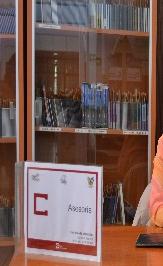 Asesoría en la búsqueda de información y ubicación del  material bibliográfico.

Estantería abierta y de consulta.

Visitas guiadas.
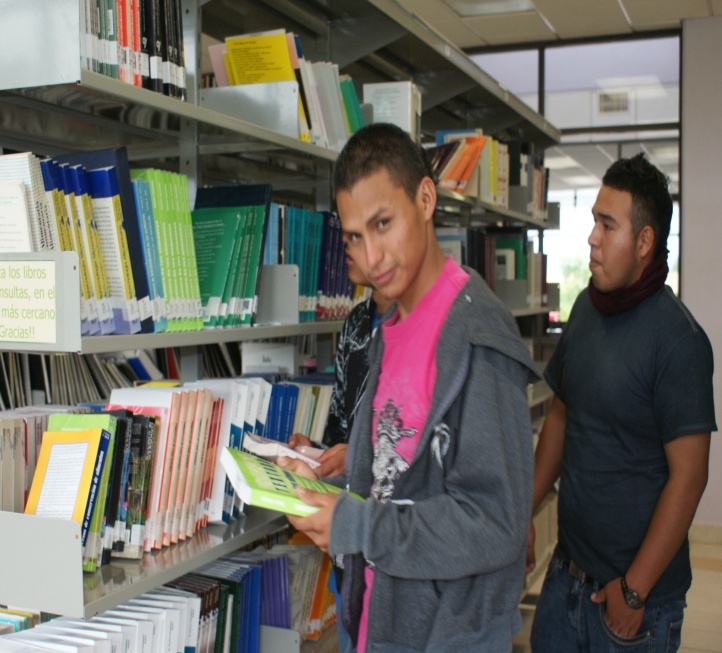 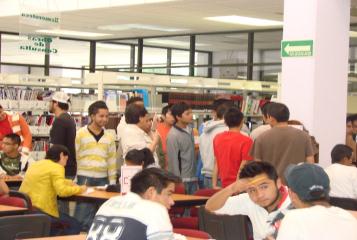 Servicio de préstamos de acervo bibliográfico
Préstamo interno y externo de acervo bibliográfico.

Debes presentar tu credencial de estudiante. 

Puedes solicitar en préstamo hasta 3 títulos por  5 días. 

Cada día de retraso causa una multa de $11.55

El total de tu multa se paga en efectivo en la Caja universitaria.
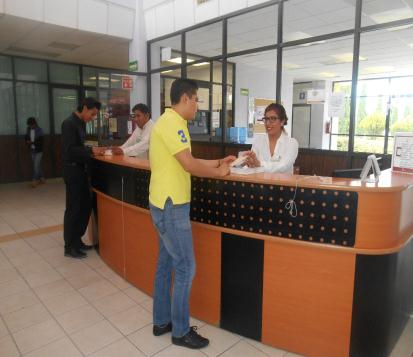 El  punto de red INEGI
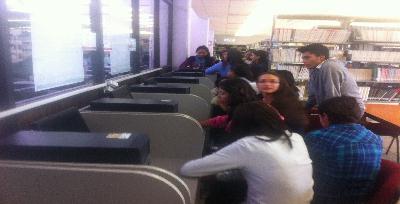 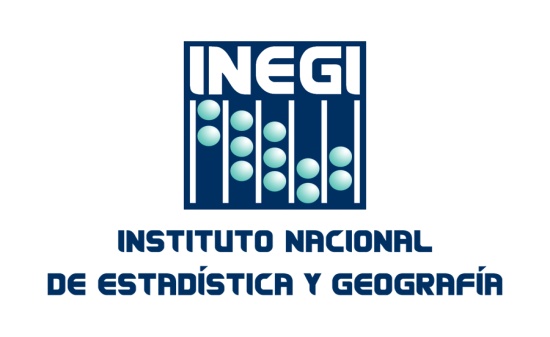 Información  demográfica, económica y geo estadística.
Orientación para consultar en Internet.
Conferencias y Talleres.
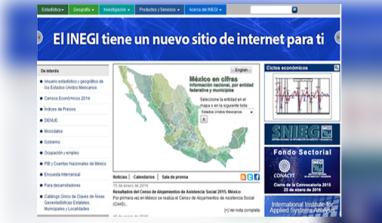 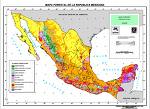 Cartografía estatal y regional.
Atención personalizada.
Tendencias en bibliotecas digitales
Tienen como finalidad ofrecer enlaces que permitan un acceso seguro y fiable de la información requerida por la Comunidad Educativa.
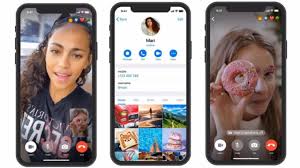 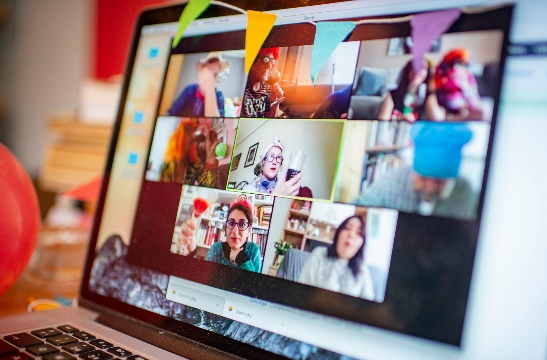 Sitios web de consulta digital
A continuación se enlistan las ligas de consulta digital:

https://www.infoestrategica.com/index.php/biblioteca/
Repositorio Digital 
http://repositorios.infoestrategica.com/
http://repositorios.infoestrategica.com/wp-content/uploads/2020/03/Repositorios360-2020.pdf
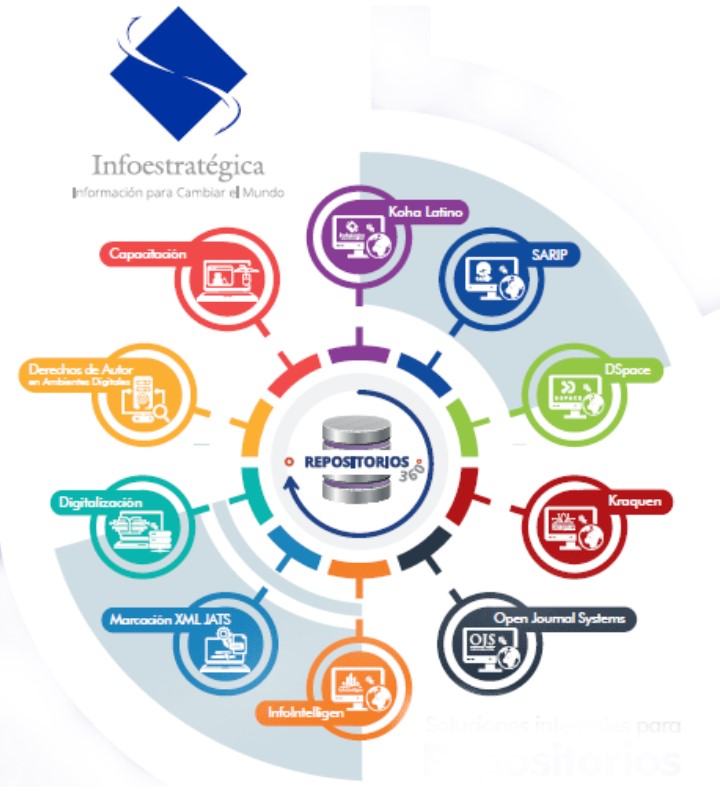 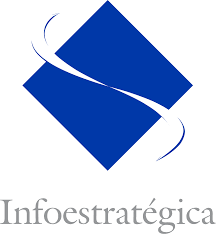 Contenidos digitales
Son los sitios para acceder desde cualquier lugar y momento de un modo seguro a los diversos recursos electrónicos.
Sistema de acceso remoto “RemoteXS”
Contenidos digitales:

Digitalia Libraries http://public.digitaliapublishing.com/
Alfaomega https://www.alfaomega.com.mx/default/bibliotecadigital
UpToDate https://www.uptodate.com/home
Lexicomp https://www.wolterskluwercdi.com/lexicomp-online/
CABI https://www.cabi.org/ 
Oxford Economics https://www.oxfordeconomics.com/
Herramientas para bibliotecas digitales
App para Biblioteca Digital http://myloft.infoestrategica.com/
Sistema de Gestión de Bibliotecas http://www.kohalatino.info/index.php
Indicadores estadísticos http://www.infointelligen.com/
Ligas de interés
Biblioteca de Literatura Infantil y Juvenil
Link: http://www.cervantesvirtual.com/portales/biblioteca_literatura_infantil_juvenil/
Biblioteca Online  ENI
Link: https://www.eni-training.com/portal/client/home

Hemeroteca
 
Todos los periódicos del día. Toda la prensa de hoy
Link: Kiosko.net
Instituto Nacional de Estadística y Geografía (INEGI)
Link: https://www.inegi.org.mx/
Biblioteca Virtual de México
Link: Bibliotecavirtualdemexico.cultura.gob.mx
Literatura gratuita (Proyecto Gutenberg)
Link: https://dev.gutenberg.org/
Link:  http://www.libroteca.net/Buscador-de-libros.asp
Biblioteca mundial
Link: https://www.wdl.org/es/
Biblioteca digital Europea
Link: https://www.europeana.eu/en
Red de revistas
Link: https://www.redalyc.org/home.oa
Biblioteca virtual de Miguel de Cervantes
Link: www.cervantesvirtual.com/
Biblioteca Americana
Link:http://www.cervantesvirtual.com/portales/biblioteca_americana/
Biblioteca Joan Lluis Víves
Link: luisvives.com/?_ga=2.136459760.1915604510.1591728987-1228276858.1591728987
Biblioteca das Letras Galegas
Link: http://www.letrasgalegas.org/?_ga=2.203108561.1915604510.1591728987-1228276858.1591728987
Biblioteca de Signos
Link: http://www.cervantesvirtual.com/seccion/signos/
El Acervo General
En los estantes se indica el número de pasillo y la clasificación por área de conocimiento.
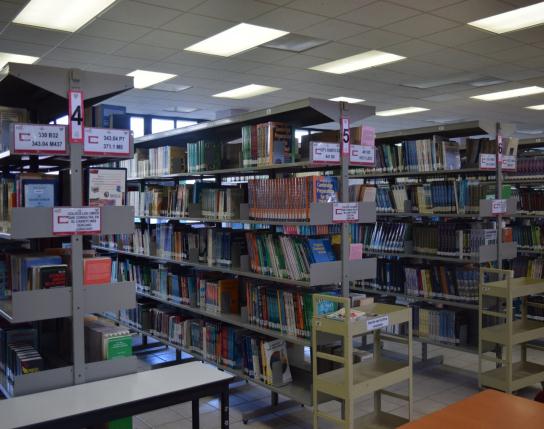 Servicio  de  estantería abierta con 31,561 ejemplares.
Obras de consulta disponibles
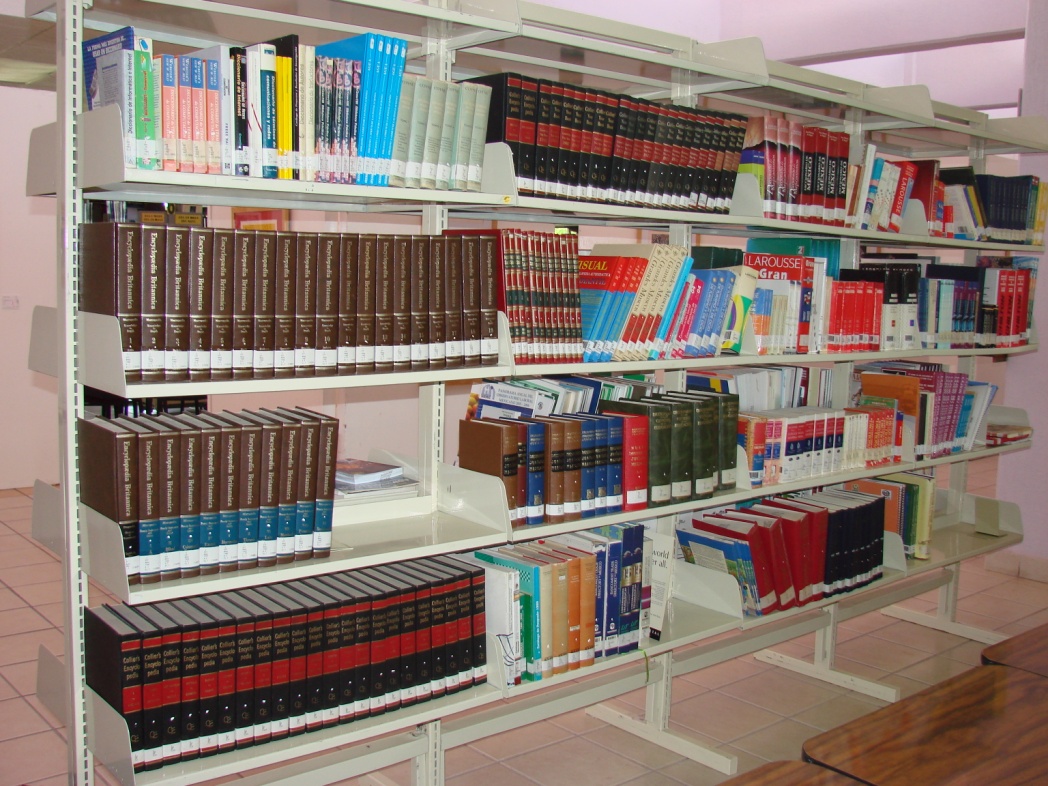 Diccionarios  de información general, de idiomas:
Español, inglés, francés y  Hñähñü. 
 Léxicos especializados para programas educativos
Enciclopedias. 
Textos culinarios.
Sólo consulta en sala.
Colecciones
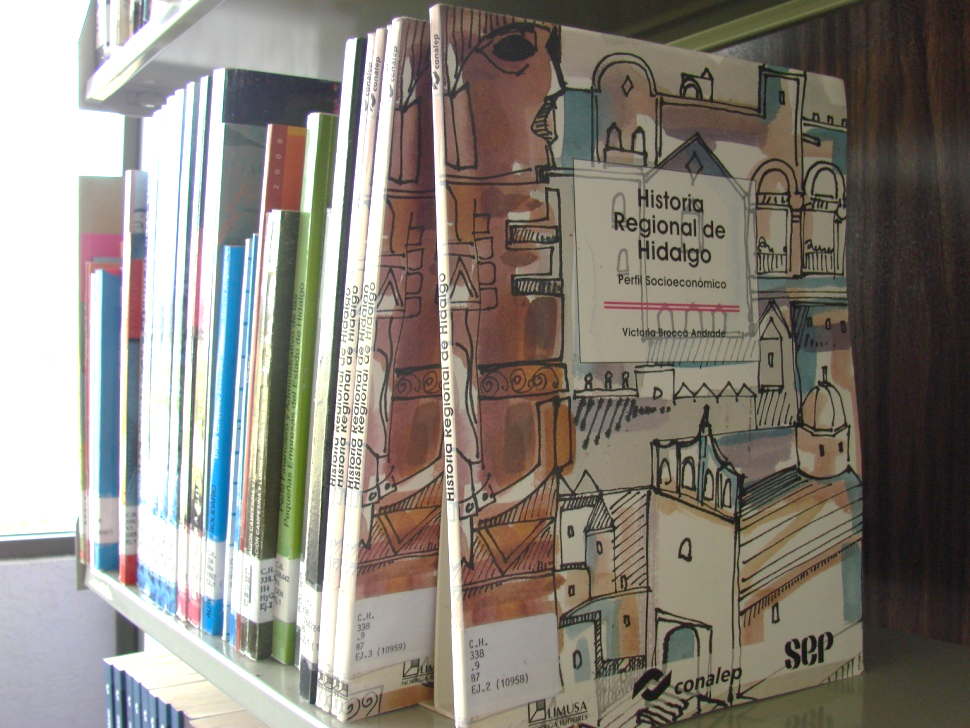 Nuestra biblioteca tiene varias colecciones:

Audiovisual: discos compactos  académicos y de idiomas, videos.

Ciencia para todos
INEGI
Hidalgo
Publicaciones oficiales
SEMARNAT
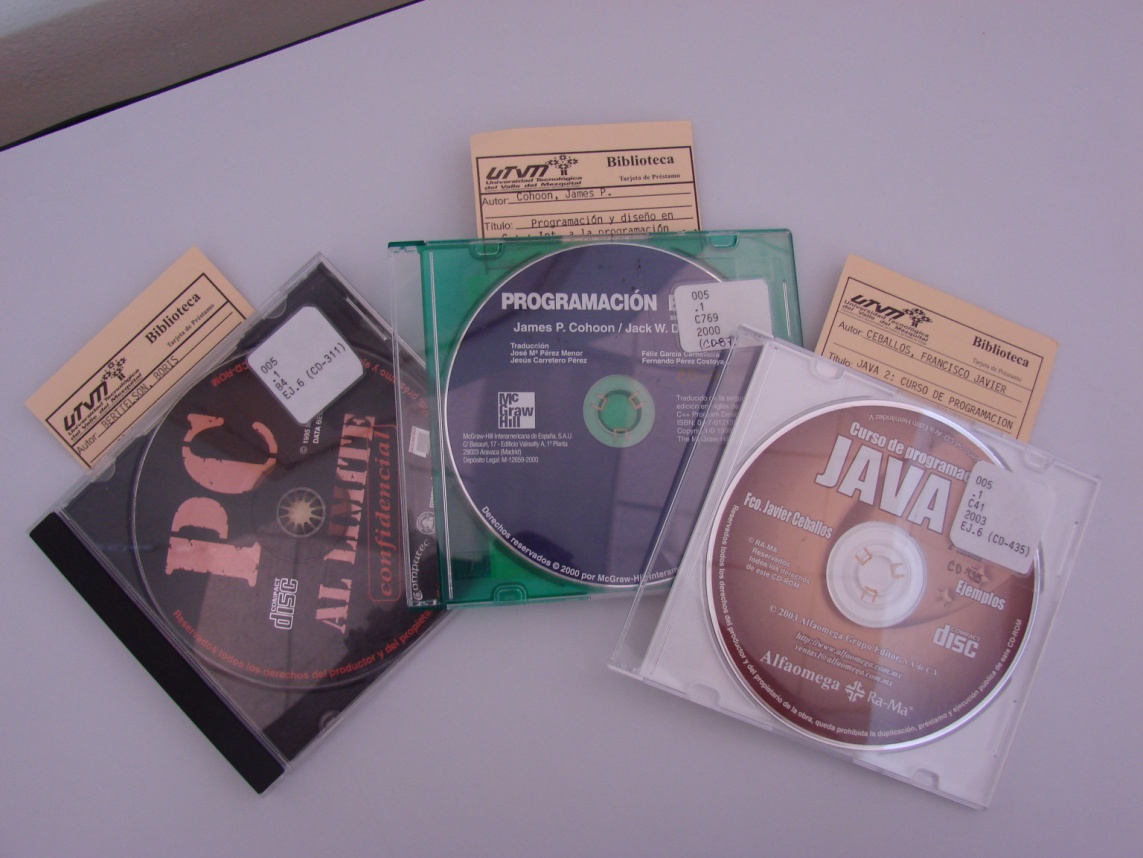 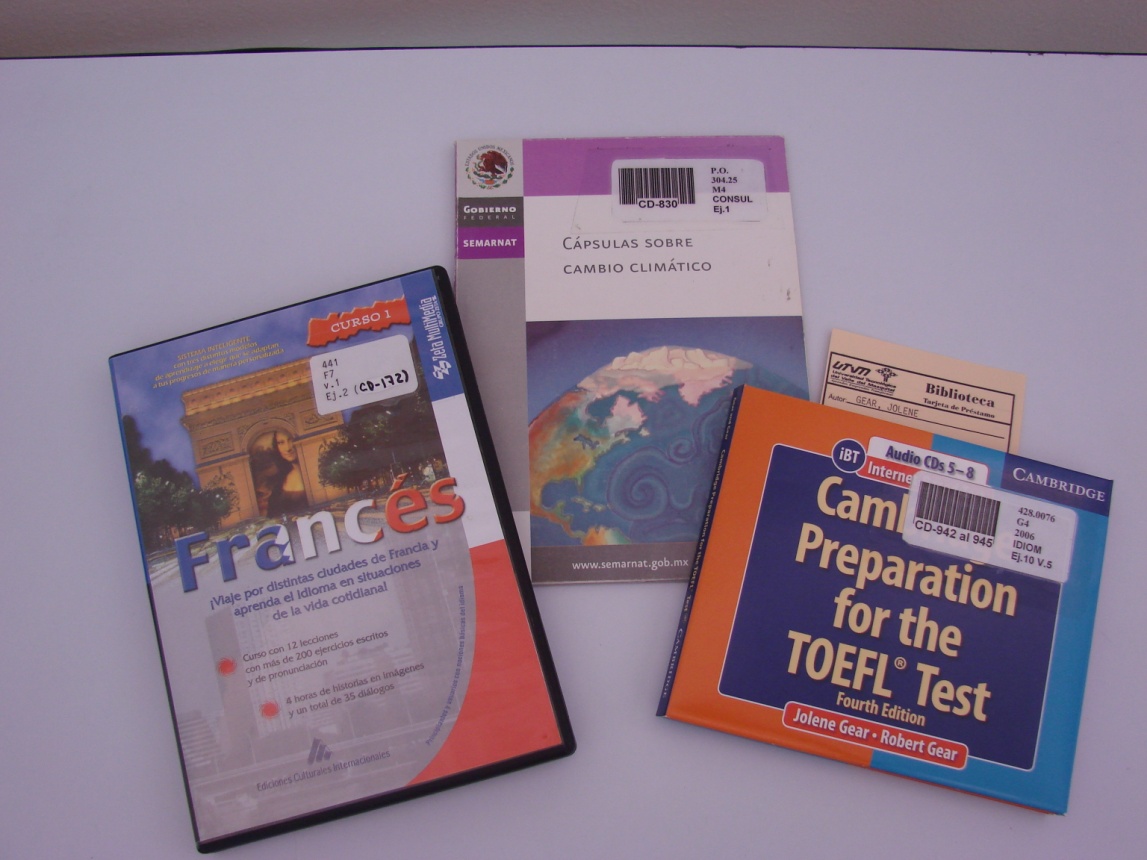 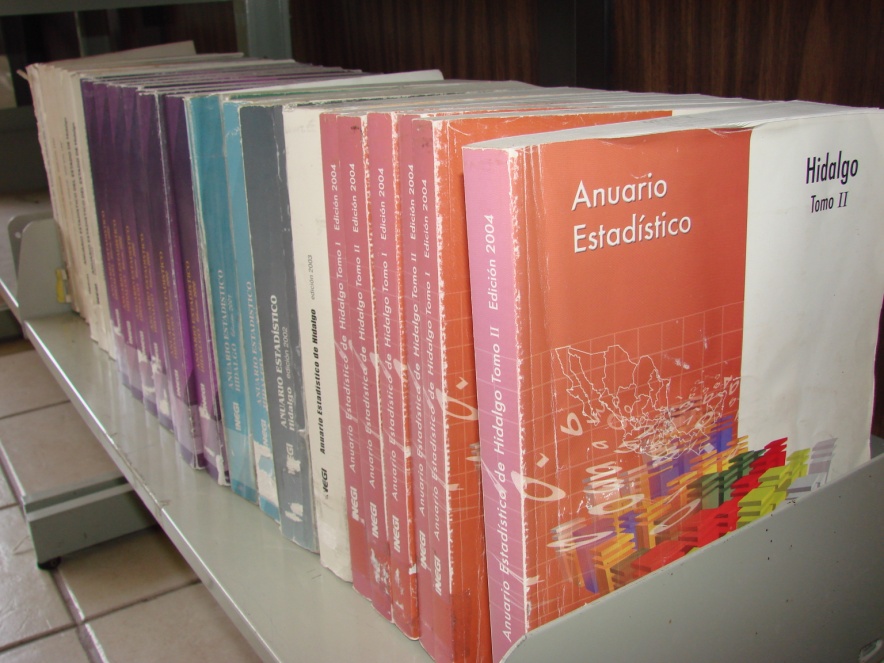 Hemeroteca
Encontrarás 6,223 revistas especializadas y de información general.
Tenemos contenidos  especializados para los programas educativos

Está integrada con periódicos y revistas, en soportes impresos o electrónicos.

Te ofrecemos la información de los  diarios impresos:

De circulación nacional: El Universal 

Divulgación estatal: Criterio
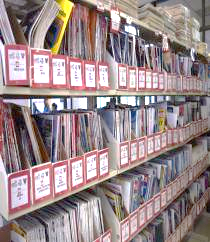 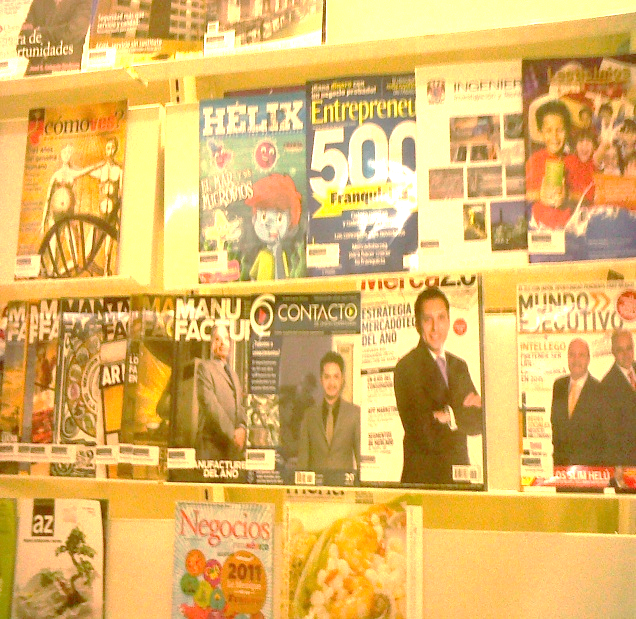 Recursos de información
Colecciones:

Memorias de estadía de las generaciones  TSU. e Ingeniería,  y Licencia Profesional.

Consulta de manera digital las memorias en la intranet institucional http://intranet.utvm.edu.mx/biblioteca/memorias.phpapartado biblioteca.
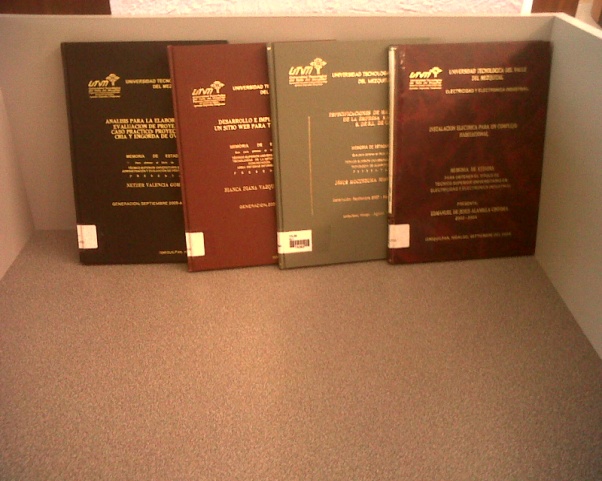 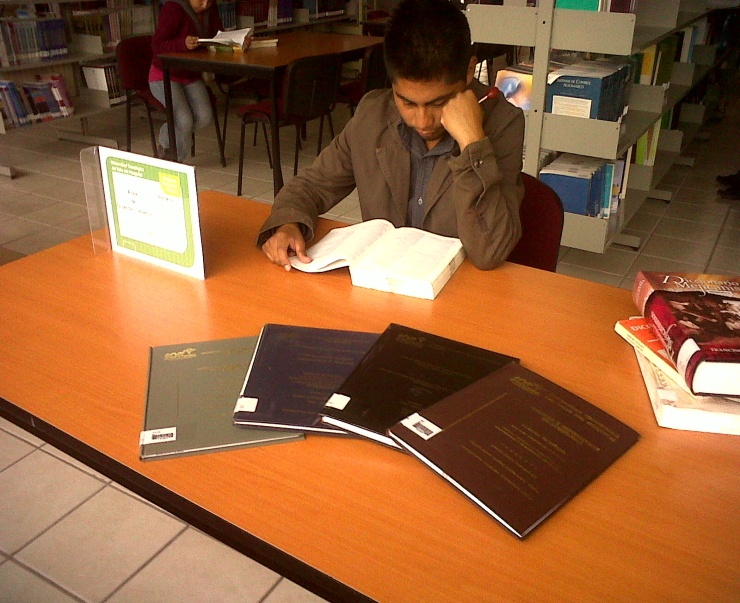 Página Web de la Biblioteca
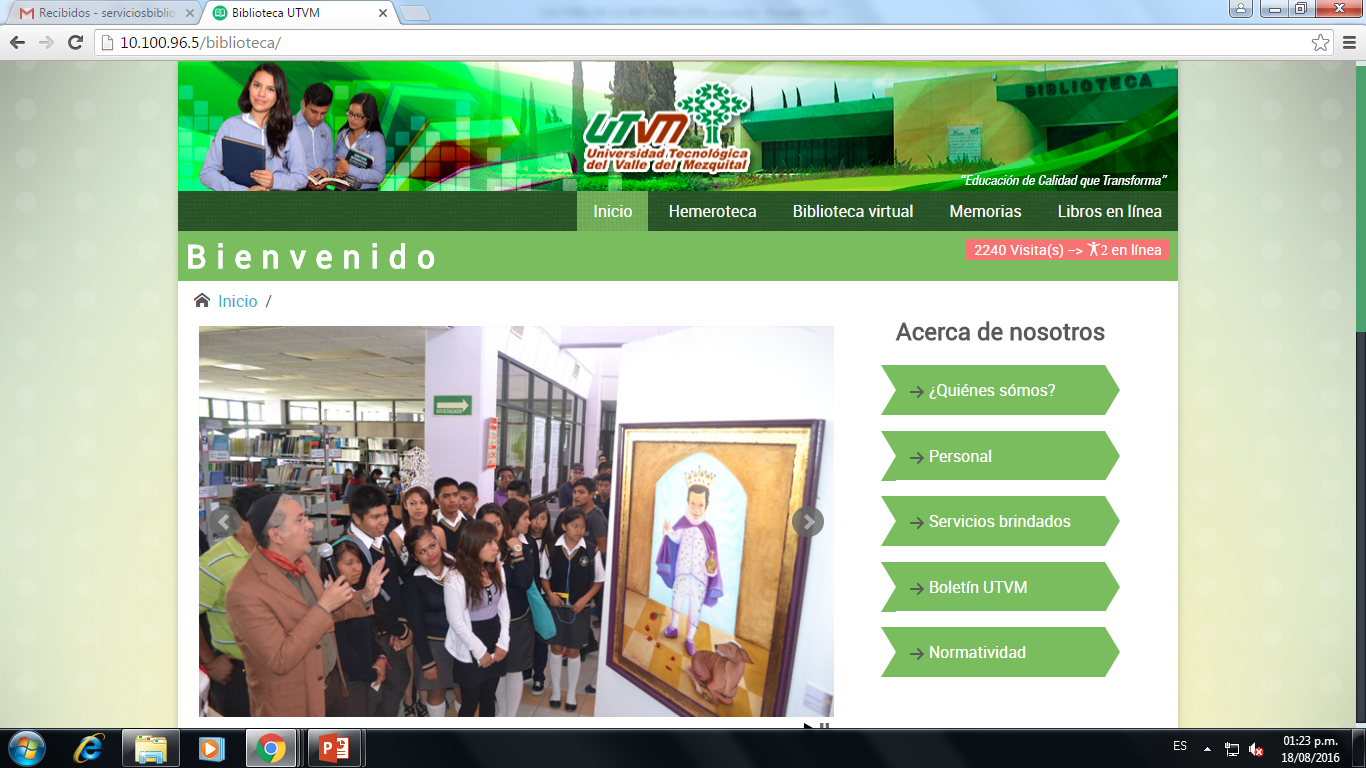 Otros servicios
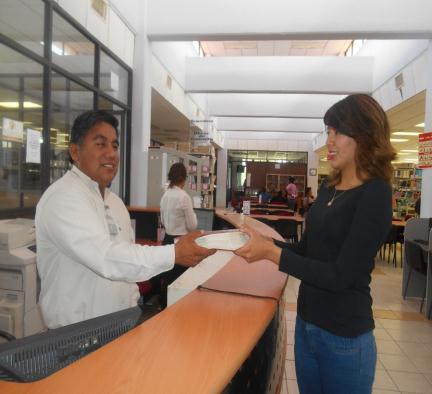 Fotocopiado, cobro en monedero electrónico.
 Eventos culturales y exposiciones en el lobby de la biblioteca.
Visitas guiadas del Departamento.
 Guarda-objetos.
 Consulta interna para visitantes.
Horarios de servicio
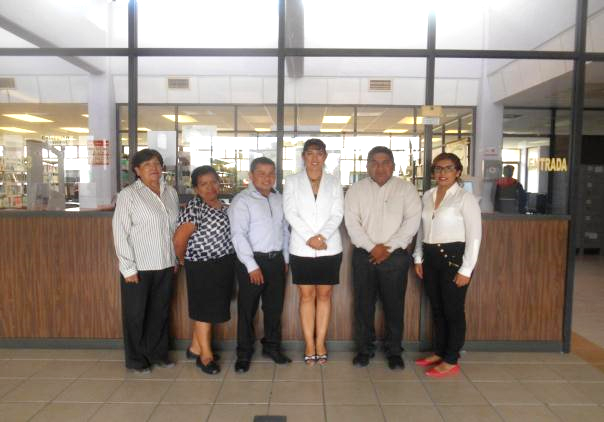 Lunes a viernes: 8:00 a 19:00 Hrs.
Sábados: 9:00 a 13:00 Hrs.
Recomendaciones
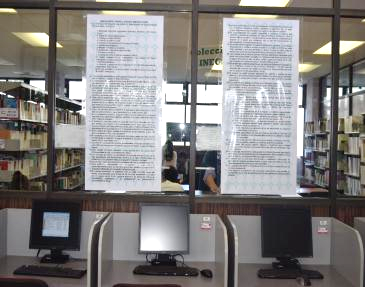 Lee los lineamientos ubicados en el área de circulación.
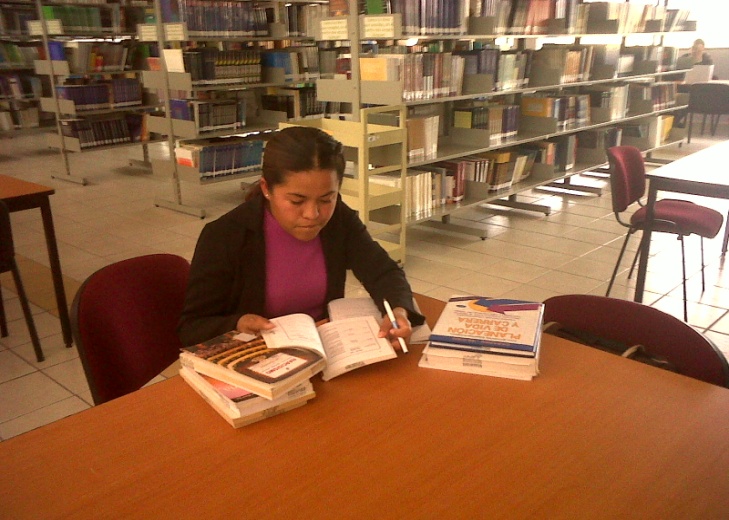 Acude sólo con tu material de trabajo y objetos de valor.
¡Gracias por su atención !
Estamos a sus órdenes.
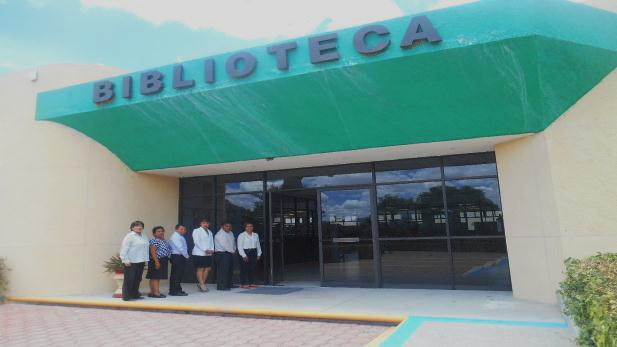 Mtra. Martha Gpe. Amador Lara.
Jefa del Depto. de Servicios Bibliotecarios
Mail: serviciosbibliotecarios@utvm.edu.mx
Tel. 017597232789 ext. 9310